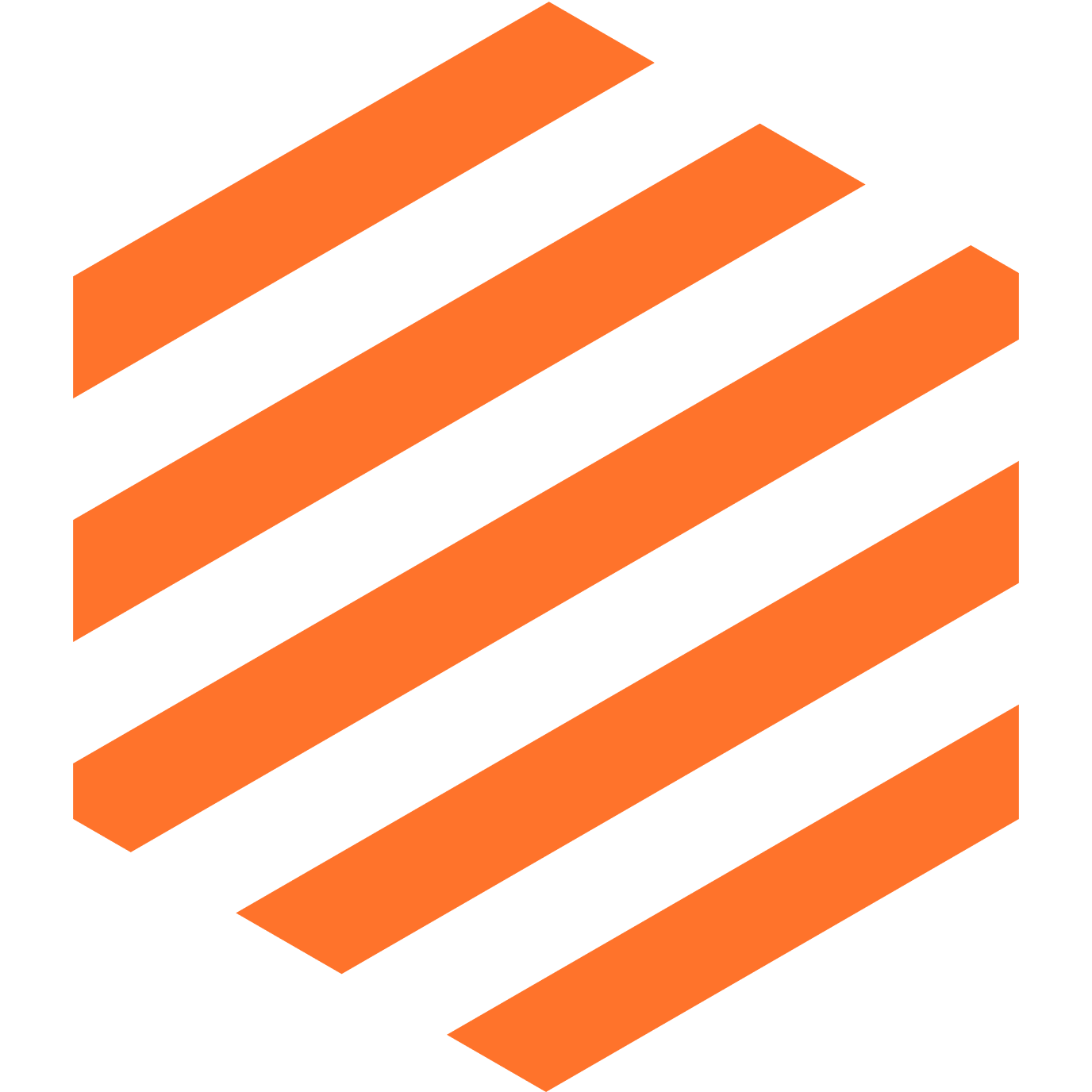 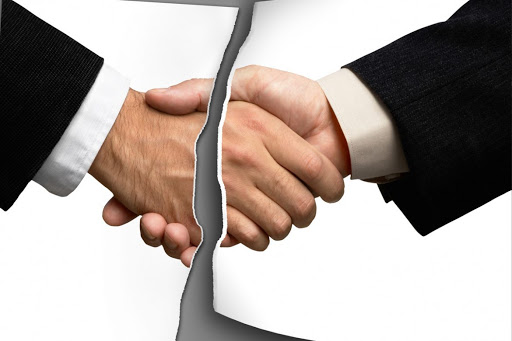 Как правильно строить отношения со “сложными” родителями?
Калужская Мария Владимировна, заместитель директора МАОУ Гимназии № 210 “Корифей”, к.п.н, коуч ICF
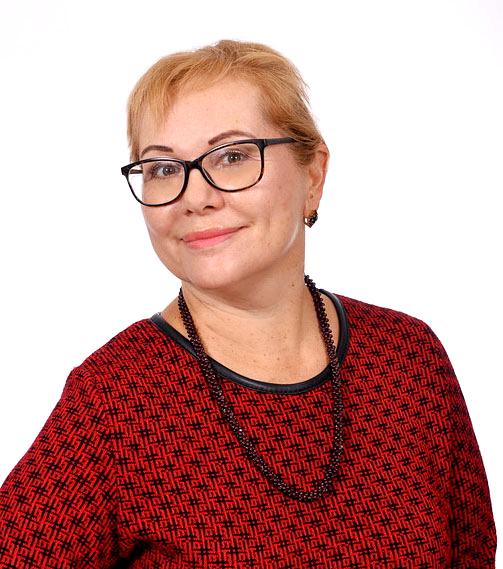 “Из-за того, что, пытаясь помогать другим, мы не получаем обратной связи, мы не можем ощутить, приносим ли настоящую пользу”.


Уильям Макаскилл
2
О чем мы поговорим сегодня
Сложные родители - какие они? Типичные претензии и “наезды”.
Что делать? Алгоритм конструктивной обратной связи.
Только факты! Учимся общаться безоценочно.
Другие правила успешной коммуникации: “сэндвич”, ПОПС, FeedForward и др.
3
Два основных типа
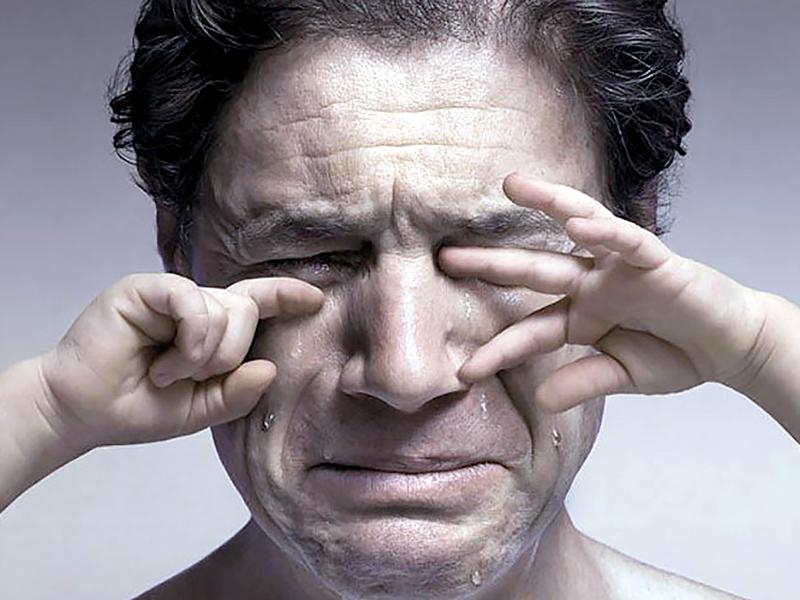 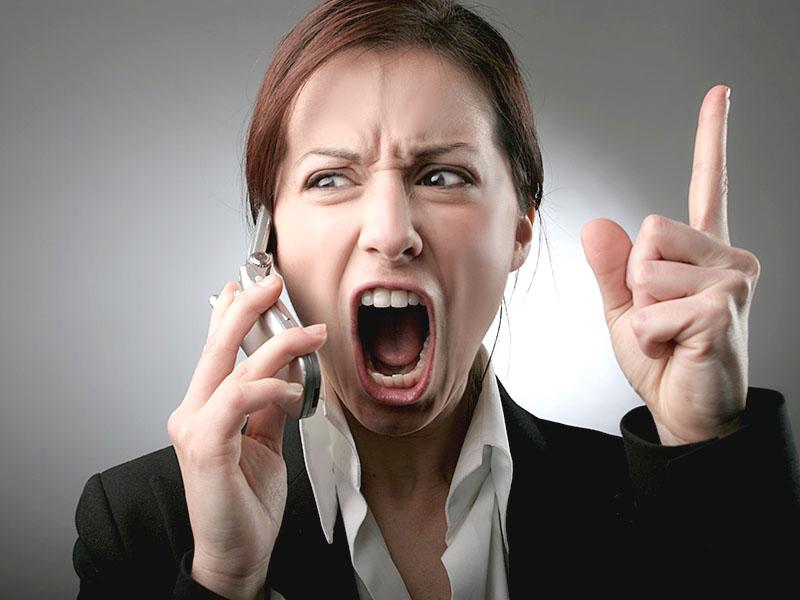 Пассивный родитель: не вступает в контакт, игнорирует просьбы и требования, не включён в школьную жизнь ребёнка.
Конфликтный родитель: постоянно вмешивается, всем недоволен, предъявляет претензии, пишет в органы управления и пр.
4
[Speaker Notes: Тезисно
С сентября 2017 г. в гимназии работает постоянная исследовательская группа. По состоянию на май 2020 года: 15 активных участников, из них 9 – начинающие педагоги. Это программа по исследованию и практическому применению факторов, наиболее сильно влияющих на высокие образовательные достижения учеников.
Факторы - их много, они собраны в рейтинге (о нём подробно - позже).
Среди факторов есть слабые и сильные.
Своя история о группе “Факторы успеха” – через потребности начинающего учителя. Объяснение названия.]
Какой тип хуже?
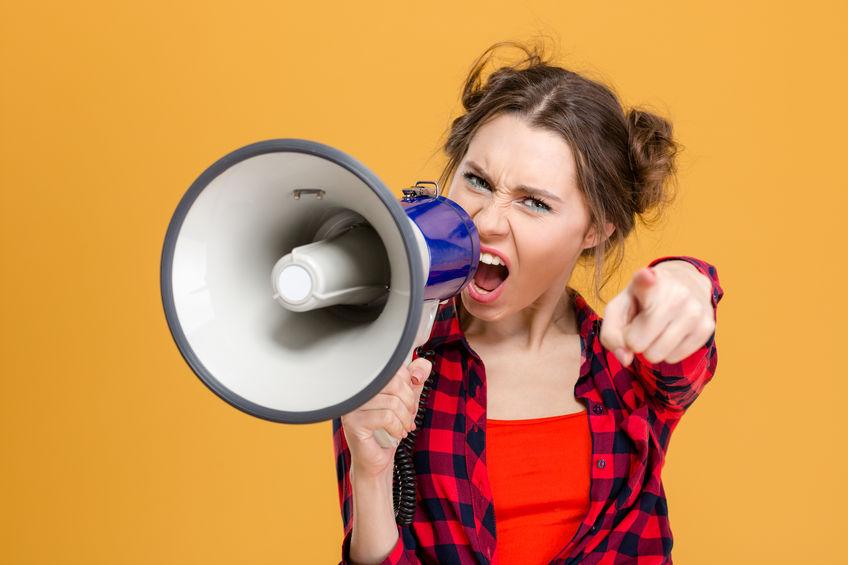 Агрессивные, конфликтующие родители неравнодушны к своим детям и к своему родительскому статусу. Их можно и нужно «переключать» в режим конструктивного диалога, хотя иногда это непросто. 
Гораздо сложнее добиться чего-то от равнодушного, избегающего родителя. Включенность — позитивная сторона конфликтности!
5
[Speaker Notes: Тезисно
С сентября 2017 г. в гимназии работает постоянная исследовательская группа. По состоянию на май 2020 года: 15 активных участников, из них 9 – начинающие педагоги. Это программа по исследованию и практическому применению факторов, наиболее сильно влияющих на высокие образовательные достижения учеников.
Факторы - их много, они собраны в рейтинге (о нём подробно - позже).
Среди факторов есть слабые и сильные.
Своя история о группе “Факторы успеха” – через потребности начинающего учителя. Объяснение названия.]
Типичные претензии
К моему ребёнку несправедливы (придираются, не видят его достоинств, не могут “раскрыть”, занижают оценки и пр.)
Учитель некомпетентен: плохо преподаёт предмет, не держит дисциплину;
В школе не созданы условия (плохо кормят, не следят, нет медика, режим не устраивает…)
Одноклассники травят, подставляют, врут  и т.п.
6
Коллекция претензий
почему классный руководитель не может находиться с учениками все перемены?
нужно помогать ребенку делать уроки; 
вы плохо воспитываете наших детей!
ставить двойки - это преступление! вы всю жизнь моему мальчику испортите;
вы должны поставить моему ребенку пятерку;
я не могу забирать дочь раньше 19 часов - школа обязана за ней присмотреть...
7
[Speaker Notes: Что повышает эффективность уроков? Сегодня исследователи говорят о более чем 250 критериях качества обучения. Они отличаются силой влияния на успехи учеников. Учитель помогает достигать высокие результаты, если в своей практике осознанно обращает внимание на наиболее значимые факторы. В группе «Факторы успеха» начинающие и опытные педагоги вместе тренируют навыки, необходимые настоящему мастеру, происходит отработка конкретных аспектов педагогического мастерства, исследование факторов, влияющих на качество обучения, обмен опытом и обучение у экспертов, которые приглашаются для выступлений на встречи группы. Участники проекта также исследуют практику применения отдельных факторов и техник в деятельности всего коллектива гимназии, что позволяет привлечь общее внимание к ключевым показателям успешности и повысить качество обучения в целом. В постоянном фокусе внимания педагогов: взаимные посещения уроков по кураторской методике, формирующее оценивание, эффективная обратная связь, исследование урока (Lesson Study).

Почему мы считаем программу “Факторы успеха” особенной и рассказываем о ней вам?]
Главные претензии педагогов
Родители не уделяют должного внимания своим детям;
Родители перекладывают ответственность за воспитание на школу и учителя;
К учителю они выдвигают необоснованные требования, нередко превышающие его служебные обязанности;
Родители берутся судить о профессиональных аспектах работы учителя, хотя не являются специалистами;
Они узурпируют личное время учителя, нагнетают эмоции и распространяют искажённую информацию в чатах.
8
Конструктивная обратная связь - это отклик, ответная реакция на какое-либо сообщение, действие или событие. Благодаря ей коммуникация превращается в двусторонний процесс, при котором возможна корректировка целей и поведения участников коммуникации.
Принципы конструктивной обратной связи
КОНСТРУКТИВНОСТЬ: предлагает варианты поведения, устраивающие всех
(“выиграл - выиграл”)
ПЕРСПЕКТИВНОСТЬ: указывает на последствия разных сценариев
КОНКРЕТНОСТЬ:  описывает пример поведения  без огульного обобщения.
СВОЕВРЕМЕННОСТЬ: относится к недавней ситуации
РАЗВИВАЮЩИЙ ХАРАКТЕР:              нацелена на помощь в развитии каждого
Как урегулировать конфликт?
Сохранять профессиональную позицию, нацеленность на интересы детей. 
Выдерживать уважительный тон, не переходя на личности. 
Поддержать включенность родителя в школьные дела ребенка, заинтересованность в его благополучии и успешности. 
Вести разговор в духе партнерства и сотрудничества, предлагая совместно выработать стратегию помощи ребенку. 
Совместно обсуждать варианты разрешения ситуации, четко обозначая границы.
Если конфликт затяжной и в него вовлечены другие люди (ученики, администрация, другие родители), стоит привлечь специалистов (опытного коллегу, психолога, службу медиации).
11
[Speaker Notes: Новизна проекта заключается в интеграции образовательной программы для молодых учителей с исследованием образовательных практик в школе.
Как достигается интеграция?
деятельность проектной группы фокусируется на исследовании рейтинга факторов, влияющих на качество обучения (Дж. Хэтти), а именно на тех 20% факторов, которые приносят 80% успеха;
кураторская методика (разработанная Академией Директории)  объединяется также с коучинговыми технологиями, ценностным наставничеством и совместной исследовательской работой;
профессиональное развитие молодых педагогов становится отправной точкой для оптимизации всего учебного процесса и повышения качества обучения в школе.]
Как наладить диалог?
Родитель: Будьте добры, объясните мне, почему у моего сына единственная в классе двойка по математике! На каком основании учитель делает из него двоечника?! 
- Директор: Попрошу Вас не говорить со мной в таком тоне! У меня есть        приёмные часы, запишитесь и приходите, когда я разберусь в ситуации.
Директор: Здравствуйте, вы правильно сделали, что пришли! Подойдите к учителю, она Вас ждёт, готова прокомментировать последние работы Вашего сына. Она тоже уверена, что он может учиться лучше, нужно только вместе найти причину. Мы надеемся на Вашу помощь. Я возьму ситуацию под личный контроль.
12
[Speaker Notes: Тезисно
С сентября 2017 г. в гимназии работает постоянная исследовательская группа. По состоянию на май 2020 года: 15 активных участников, из них 9 – начинающие педагоги. Это программа по исследованию и практическому применению факторов, наиболее сильно влияющих на высокие образовательные достижения учеников.
Факторы - их много, они собраны в рейтинге (о нём подробно - позже).
Среди факторов есть слабые и сильные.
Своя история о группе “Факторы успеха” – через потребности начинающего учителя. Объяснение названия.]
Помните!
ЧЕГО ДОБИВАЕМСЯ?
ГЛАВНОЕ - СПОКОЙСТВИЕ!
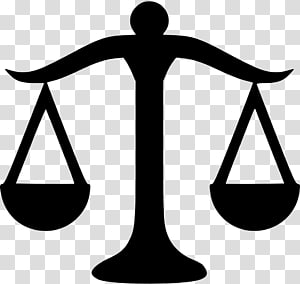 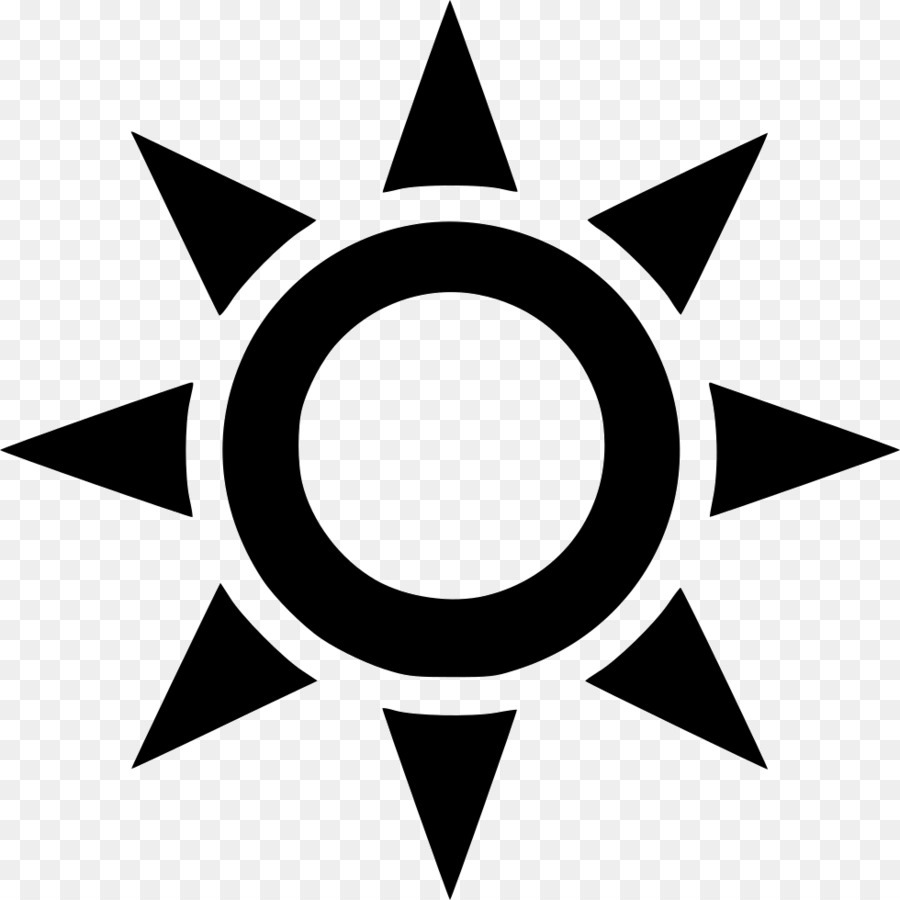 важна не ваша правота,  
а результат - согласие
не допускайте приоритета эмоций над разумом
ЦЕННОСТЬ ПАУЗЫ
ШИРОТА ВЗГЛЯДА
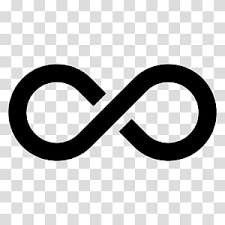 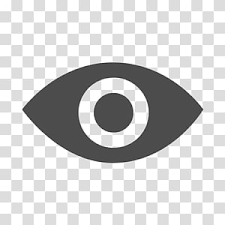 снижение напряжения, время на размышление
помогут альтернативные предложения
13
ПОЛЕЗНЫЕ СОВЕТЫ:
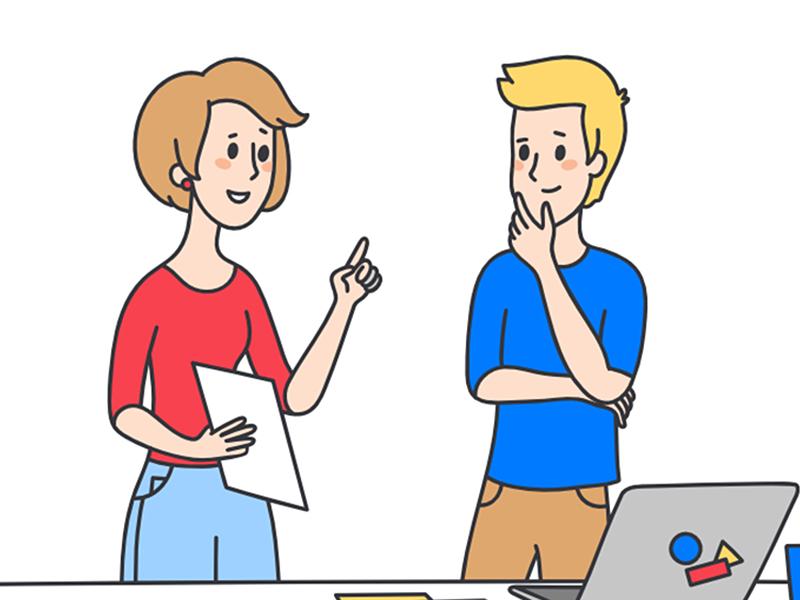 Обозначьте время для разговора;
Сформулируйте общую цель;
Начинайте с того, что вас объединяет с собеседником;
Получите от собеседника хотя бы одно (в идеале - три) согласия с Вашей позицией;
Демонстрируйте включённость, выслушивайте;
Фиксируйте разговор;
Задавайте открытые вопросы;
Подытожьте беседу: о чём вы договорились?
Поблагодарите собеседника.
Только факты!
Учимся общаться безоценочно
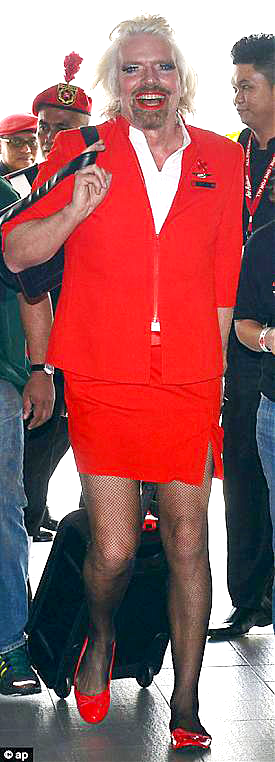 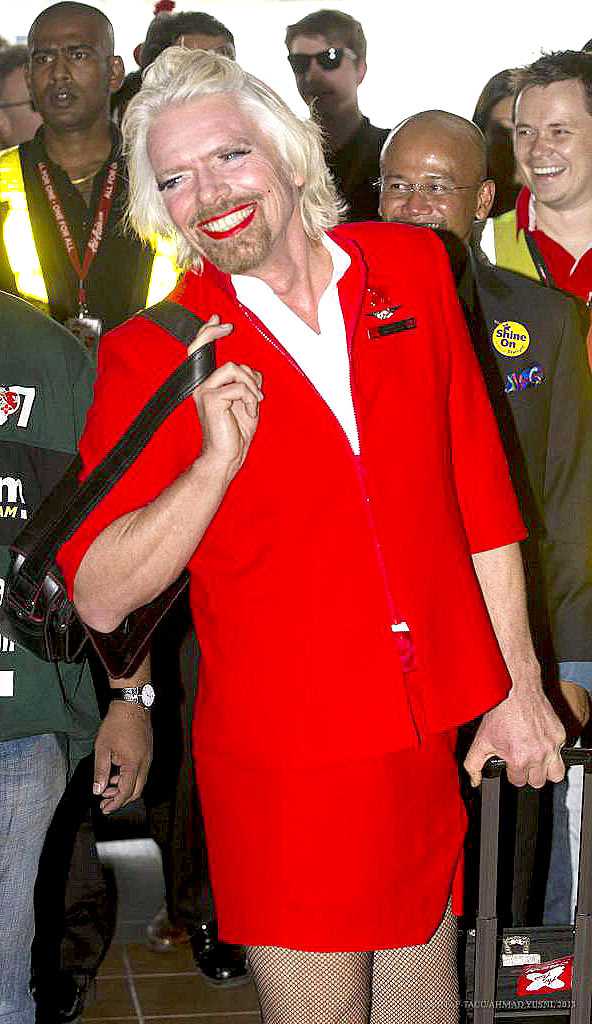 Опишите этого человека
РИЧАРД БРЭНСОН В ЮБКЕ
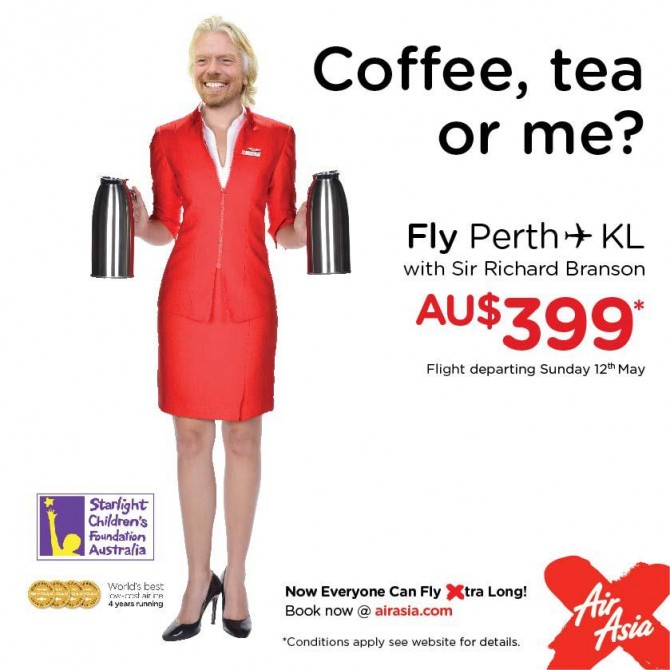 В 2010 году основатель корпорации Virgin и директор авиакомпании AsiaAir Тони Фернандес поспорили, какая из команд займет более высокое место в Кубке конструкторов «Формула-1» — Virgin Racing или Lotus Racing. Проигравшему предстояло отработать в роли стюардессы на рейсе Перт — Куала-Лумпур. 
В итоге 62-летний сэр Ричард Брэнсон превратился в стюардессу: нарядился в униформу малазийской авиакомпании, побрил ноги, накрасился и 6 часов обслуживал пассажиров.
Уровни обратной связи
ФАКТЫ
ОЦЕНКИ
ИНТЕРПРЕТАЦИИ
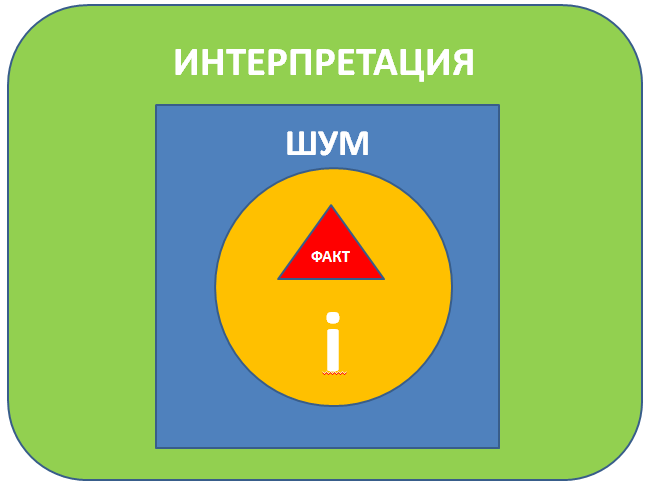 Чистая обратная связь
фактическое наблюдение: что я увидел или услышал;
моя интерпретация этого;
эффект, который на меня был оказан;
что происходит для тебя?
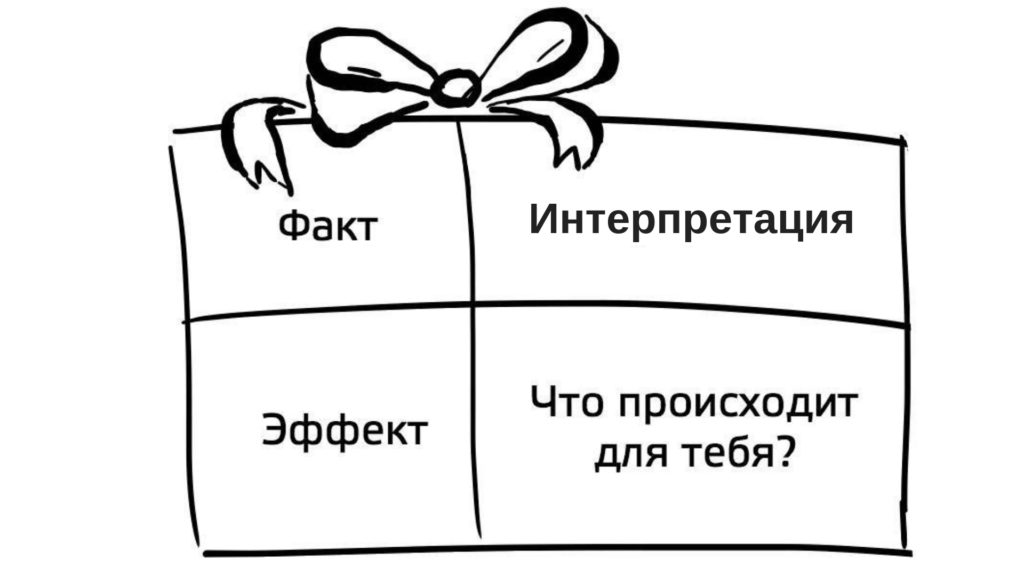 Факт


Мы договаривались, что Ваш сын извинится перед педагогом.
Но от этого не сделал.
Интерпретация


Ваш сын не стал извиняться.
Он не сдержал обещания, данного в этом кабинете.
Возможно, он до сих отказывается признавать свою вину.
Эффект


Меня это огорчает.
Я буду вынужден(а) вынести ему дисциплинарное взыскание. (Либо: обратиться в службу медиации и т.п.)
Что происходит для вас?


Как Вы видите ситуацию? 
Как видит ситуацию Ваш сын?
Что он чувствует?
Как будете действовать?
Формула успеха
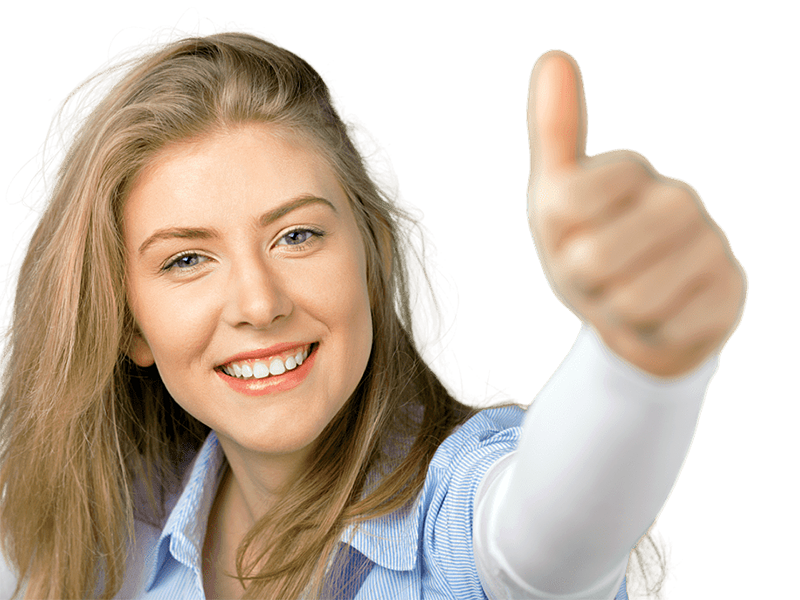 ФАКТЫ, а не оценки
Акцент на ПОСТУПКЕ, а не на личности
Рефлексия ДВИЖЕНИЯ К ЦЕЛИ
НЕЛЬЗЯ: оценивать личность, качества человека.
МОЖНО: выражать отношение к поступкам, поведению.
ВЫ БЕЗОТВЕТСТВЕННЫЕ РОДИТЕЛИ!
ВЫ ПОСТОЯННО НАРУШАЕТЕ 
НАШИ ДОГОВОРЁННОСТИ, 
Я НЕ МОГУ ДОВЕРЯТЬ ВАМ ПОЛНОСТЬЮ.
ВЫ УВЕЗЛИ РЕБЁНКА НА 2 НЕДЕЛИ В УЧЕБНОЕ ВРЕМЯ, ТЕПЕРЬ У НЕГО НАКОПИЛИСЬ ЗАДОЛЖЕННОСТИ.
МНЕ ТРУДНО НА ВАС ПОЛАГАТЬСЯ
ЕСЛИ ВЫ НЕ ВЫПОЛНЯЕТЕ СВОИ ОБЯЗАТЕЛЬСТВА, 
Я ЧУВСТВУЮ, ЧТО МОИ УСИЛИЯ ТЕРЯЮТ СМЫСЛ.
ДАВАЙТЕ ВПРЕДЬ БУДЕМ СОБЛЮДАТЬ 
ПРАВИЛА И ДОГОВОРЁННОСТИ. 
ЭТО В ИНТЕРЕСАХ ВАШЕГО РЕБЁНКА.
Правила успешной коммуникации
ПОПС
П – позиция: «Я считаю, что…»
О – объяснение (или обоснование): «Потому что …»
П – пример: «Я могу это доказать это на примере …»
С – следствие (или суждение): «Следовательно…  
        Значит… Получается...».
Ретроспектива (плюсы - минусы - “дельта” (идеи) - план);
Stop-continue-start (остановись - продолжи - начни);
Feed Forward для быстрой обратной связи с целью изменений (“в следующий раз будем делать так”);
“СЭНДВИЧ” (негативная ОС между двумя частями позитивной).
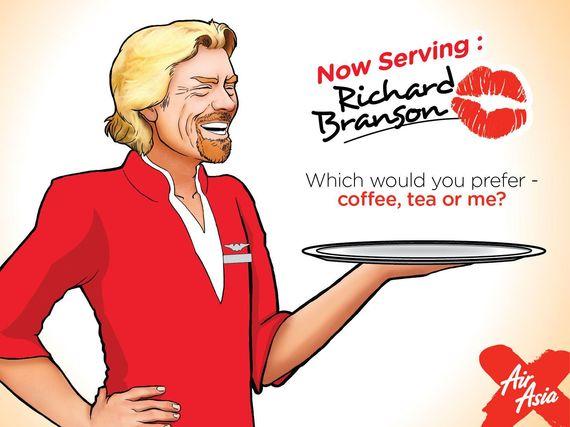 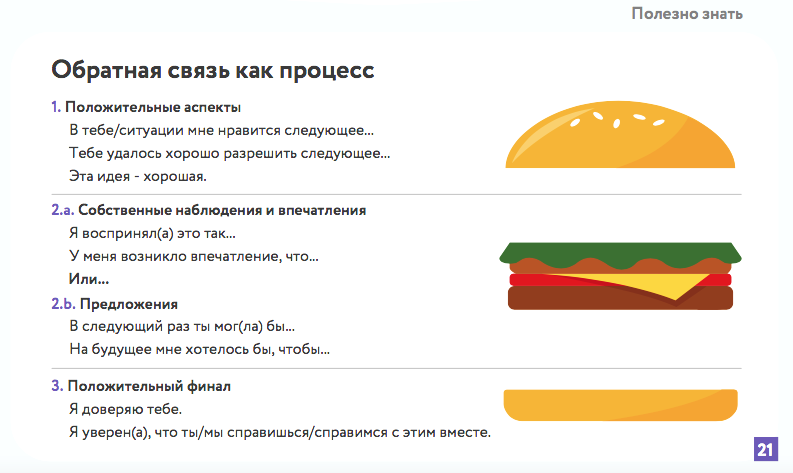 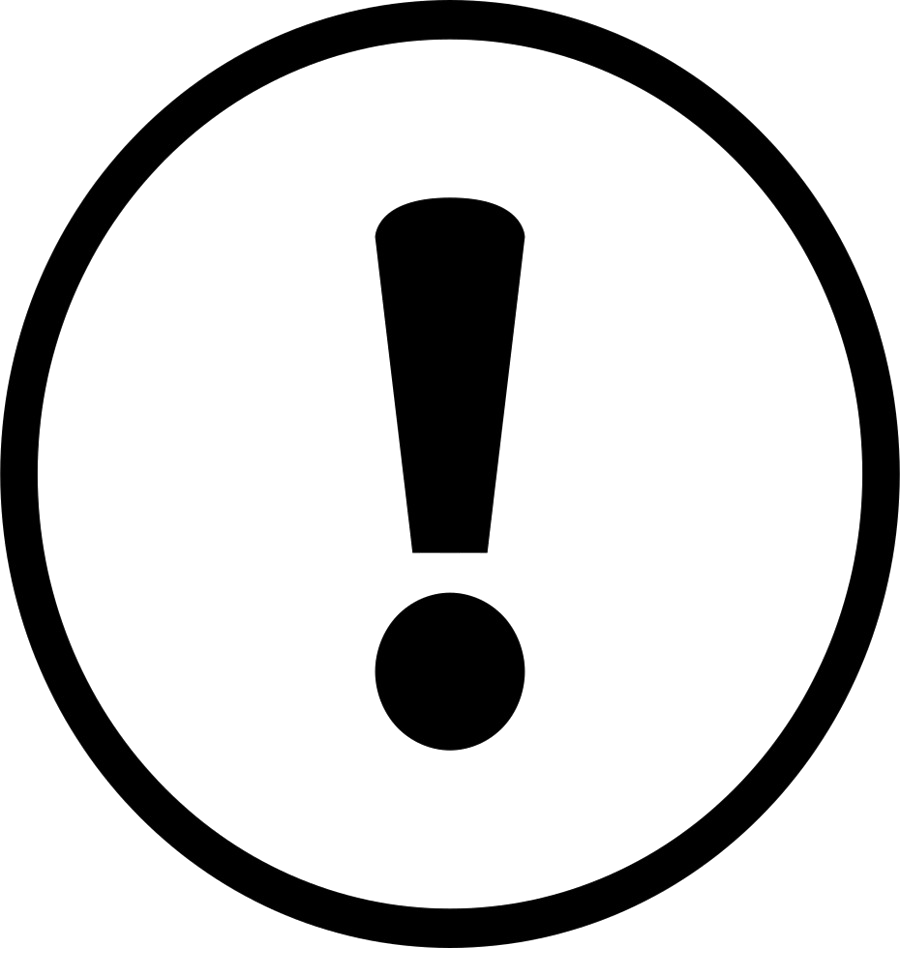 КАК ПОРАБОТАЛИ?
+ понравилось, буду применять
- не хватило, не понравилось
?  вопросы
!   идеи, предложения
ВАШИ ВОПРОСЫ
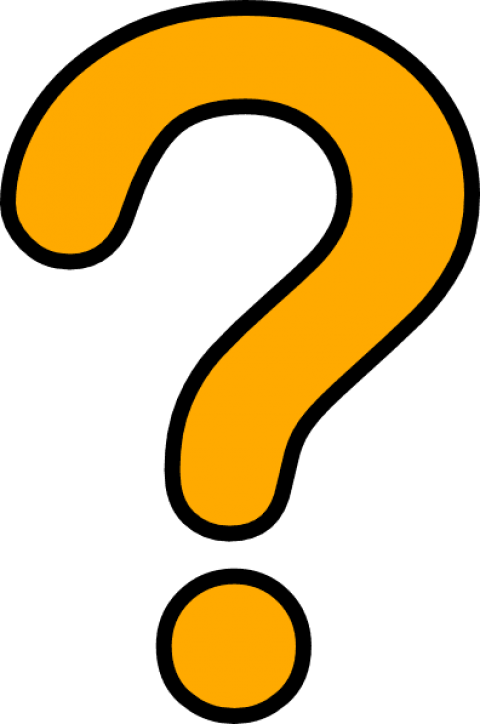 35